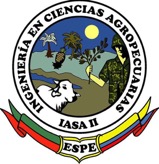 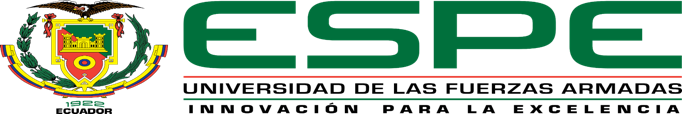 DEPARTAMENTO DE CIENCIAS DE LA VIDA Y LA AGRICULTURACARRERA DE INGENIERÍA AGROPECUARIA
“Evaluación de grasa sobrepasante en la primera etapa de lactancia de vacas lecheras en el subtrópico”
Autor:
Ramos Vivanco Luis Miguel
Director:
Ing. Lucero Borja Jorge Omar MSc.
Santo Domingo, Ecuador 
2021
INTRODUCCIÓN
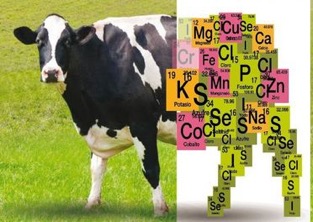 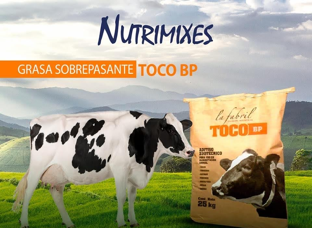 La nutrición es uno de los factores determinantes para el éxito en una explotación ganadera y es el que tiene mayor incidencia en:
Mejorar la producción
Fertilidad
Sanidad (Wattiaux, 2005).
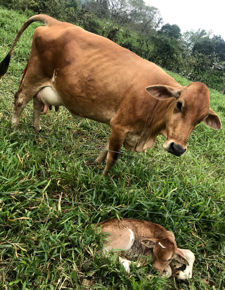 Alto contenido de energía para rumiantes 
Son la fuente más concentrada de energía en los alimentos (Wattiaux, 2005).
Vaca al parto (Díaz, 2009):
Baja condición corporal
Baja disponibilidad y calidad de forrajes.
<  consumo de MS -> BEN -> Reservas corporales
OBJETIVOS
OBJETIVO GENERAL
Validar el efecto de la grasa sobrepasante en vacas lecheras sobre los parámetros productivos y composición de leche en la primera etapa de lactancia.
OBJETIVOS ESPECÍFICOS
Evaluar el efecto de la suplementación con grasa sobrepasante sobre los parámetros zooténicos (peso, condición corporal y producción de leche).
Determinar el efecto de la grasa sobrepasante sobre la composición de la leche (grasa, proteína y sólidos totales).
Realizar un análisis económico sobre el uso de grasa sobrepasante como suplemento alimenticio.
UBICACIÓN DE LA INVESTIGACIÓN
Ubicación Política
País: 		Ecuador
Provincia: 	Santo Domingo de los Tsáchilas
Cantón: 		Santo Domingo
Parroquia:	Santo Domingo
Predio:                       Ganadería Elianita
Propiedad: 	Km 7 Vía Santo Domingo – Las      Mercedes
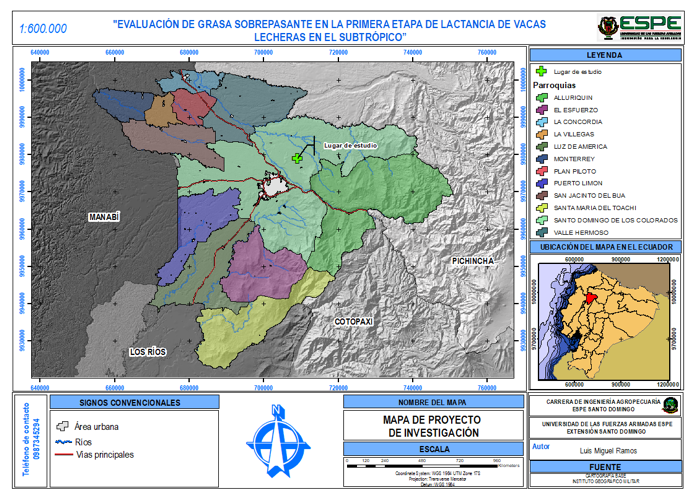 Ubicación Ecológica
Zona de vida: 		Bosque Húmedo Subtropical (b.h.ST)  
Altitud: 			587 m.s.n.m
Temperatura: 		22 °C
Humedad relativa: 	                  95 %
Fuente: Estación Agro meteorológica “Santo Domingo”.
Ubicación Geográfica
Latitud:	    0º 11’ 20’’ S
Longitud:	    79º 07’ 14’’ W 
Altitud:	     560 msnm
ANÁLISIS ESTADÍSTICO
Se realizaron regresiones lineales de las variables con una significancia del 5%.
Características de la unidad de análisis
En esta investigación se seleccionaron 14 vacas de las razas Gyr, Jersey, Holstein y sus cruces, con un peso homogéneo, recién paridas, con la misma alimentación y libres de enfermedades.
METODOLOGÍA
Administración de la grasa sobrepasante
Descripción de la grasa sobrepasante
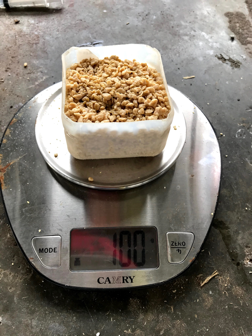 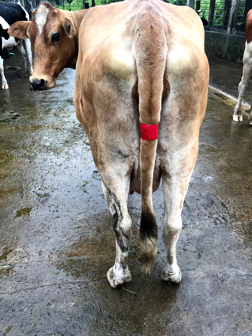 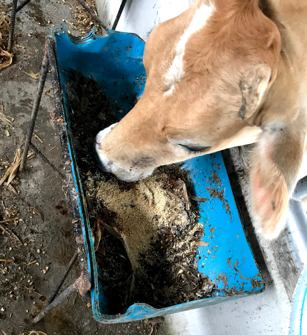 PRODUCCIÓN DE LECHE
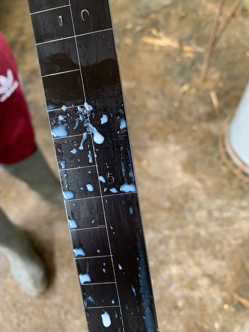 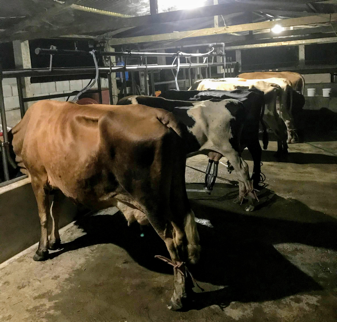 Ordeño 5:00 am
Medición de leche
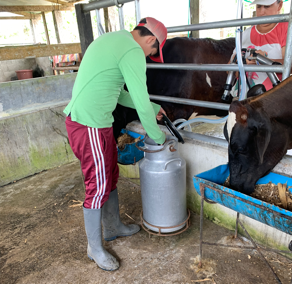 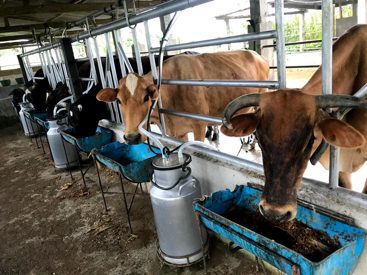 Ordeño 15:00 pm
PESO
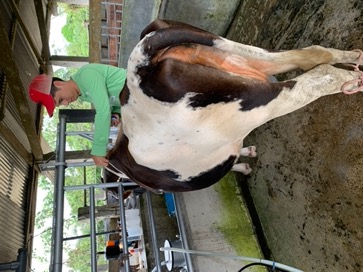 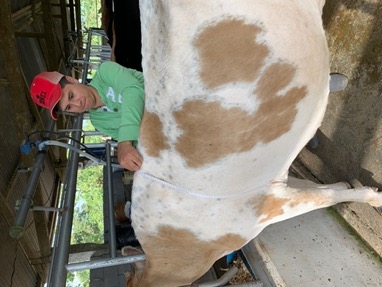 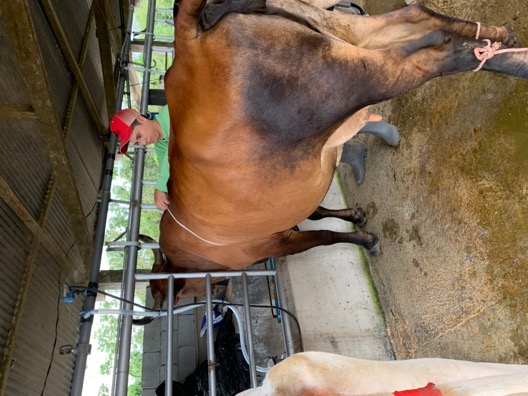 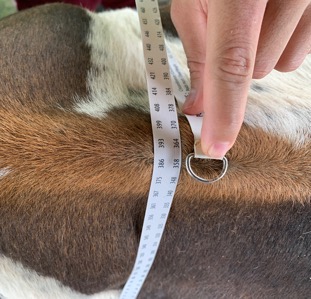 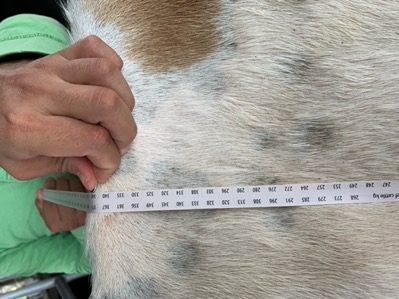 CONDICIÓN CORPORAL
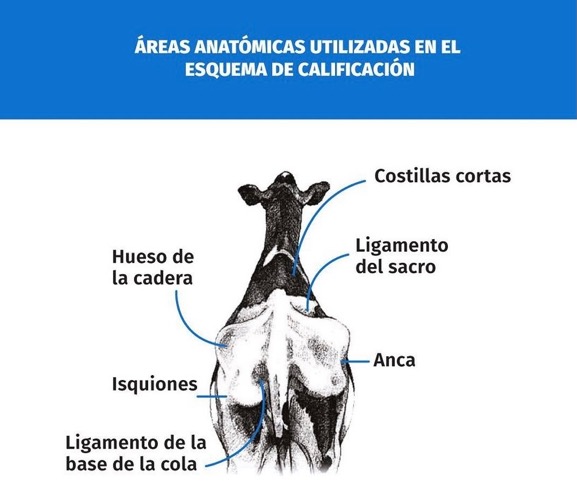 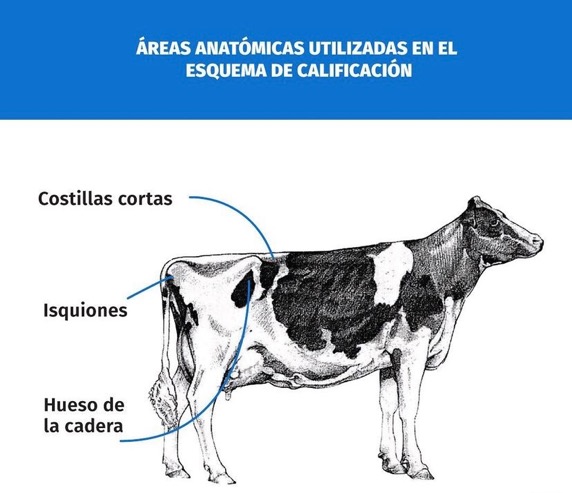 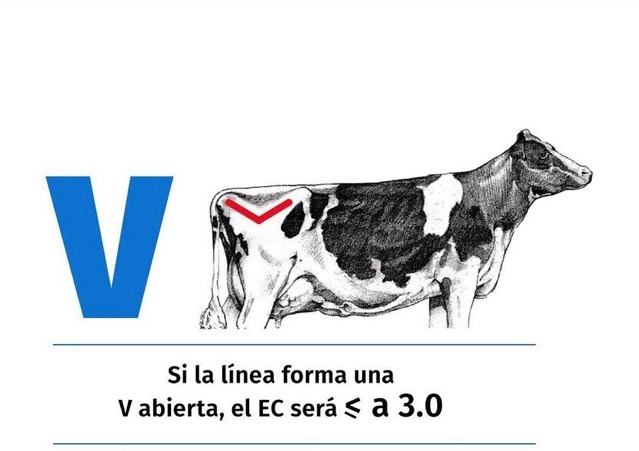 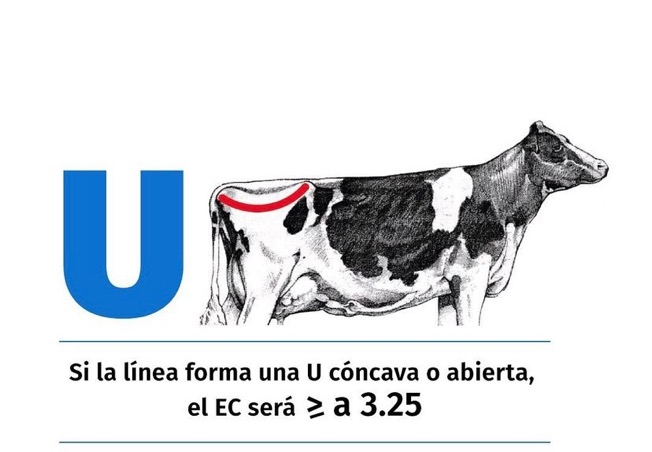 COMPOSICIÓN DE LA LECHE
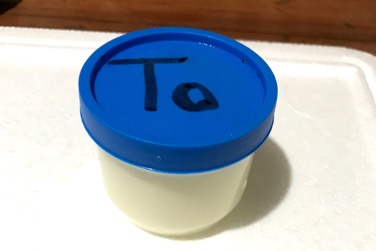 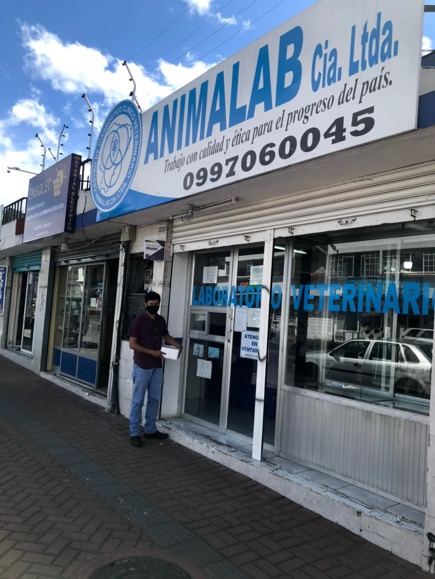 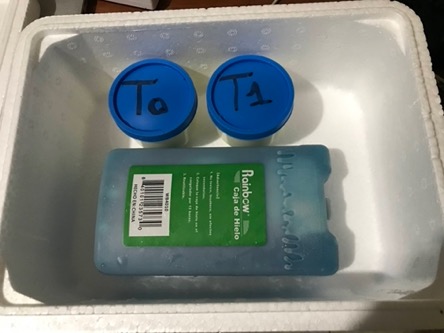 RESULTADOS Y DISCUSIÓN
Parámetros zootécnicos
Producción de leche
P = 0,02003
p = 0,8380
Grupo bypass   producción un 23% a la semana 6.
promedio de 
7,78 litros/vaca/día
> Consumo de energía 
> Producción
(Mendez, 2013) obtuvo un aumento de 2,84 litros/vaca/día a partir de la semana 6
Condición Corporal
p < 0,001
p < 0,001
grupo control inició 
con 0,5 puntos mayor 
en cc
+ 0,5 puntos 
en cc
Uno de los beneficios al suministrar grasa sobrepasante según (Nutrimixes;, 2019) es ayudar a recuperar rápidamente la condición corporal de las vacas
2,5 Condición corporal
3,5 Condición corporal
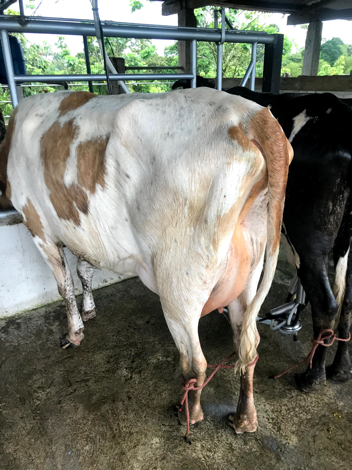 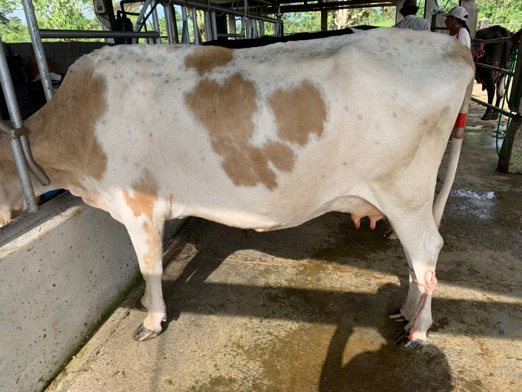 Peso
Control
p = 0,409
p < 0,001
18% mayor para
 el grupo control
Bypass
p = 0,938
(Kellogg, 2010) afirma que la ganancia de 100 a 140 libras de peso corporal equivale a un punto  de condición 
corporal, en esta investigación el grupo bypass ganó un promedio de 50 libras, pero dicho valor no incidió para 
que haya diferencia estadística significativa
Composición de la leche
Grasa
P =0,572
aumento de 23% en la 
producción de leche
según (Herrera & Calleja, 2011) La adición de grasa tiene un efecto variable en el porcentaje de grasa en leche.
(Duque, y otros, 2013) evaluaron el efecto de la suplementación con grasa sobrepasante
sobre el perfil de ácidos grasos de la leche de vaca Holstein, afirmaron que este tipo de suplementación no afecta al 
porcentaje de grasa en leche, datos que coinciden con esta investigación.
Proteína
Tanto el grupo control como el grupo 
bypass presentaron una uniformidad 
en el porcentaje de proteína en leche 
con un promedio general de 3,53%.
(Duque, y otros, 2013) evaluaron el efecto de la suplementación con grasa sobrepasante sobre el porcentaje de proteína de 
la leche de vaca Holstein, afirmaron que este tipo de suplementación no afecta al porcentaje de proteína en 
leche, datos que coinciden con esta investigación.
Sólidos Totales
Tanto el grupo control como el grupo 
bypass presentaron una uniformidad 
en el porcentaje de sólidos totales
en leche con un promedio general 
de 12,78%.
(Duque, y otros, 2013) evaluaron el efecto de la suplementación con grasa sobrepasante sobre el porcentaje de proteína de la leche de vaca Holstein, afirmaron que este tipo de suplementación no afecta al porcentaje de sólidos totales en leche, datos que coinciden con esta investigación.
Análisis económico
En el grupo de tratamiento con grasa sobrepasante registrado en la tabla se muestra que el costo total de alimentación fue de $ 1,69/vaca/día, mientras que para el grupo de tratamiento sin grasa sobrepasante fue de $ 1,49/vaca/día; una diferencia de 0,20 centavos.
Análisis económico
La utilidad neta/vaca /día que fue de $ 2,29 para el grupo de tratamiento con grasa sobrepasante , mientras que para
 el grupo de tratamiento sin grasa sobrepasante fue de $ 1,59; una diferencia de $0,70 centavos/vaca/día y una 
rentabilidad del 35,50% y 6,71% respectivamente.
CONCLUSIONES
La suplementación con grasa sobrepasante provocó el aumento en la producción de leche.
Las vacas que fueron suplementadas con grasa sobrepasante aumentaron su condición corporal de manera significativa.
El consumo de grasa sobrepasante no causó ninguna diferencia en el peso, porcentaje de grasa, proteína y sólidos totales en la leche. 
La suplementación con grasa sobrepasante aumentó la utilidad neta por vaca y la rentabilidad general.
RECOMENDACIONES
Evaluar el uso de grasa sobrepasante durante la etapa pre-parto en vacas lecheras. 
Comprobar el uso de grasa sobrepasante en animales destinados a la producción de carne.
Realizar un análisis lipídico de la leche para determinar qué ácidos grasos beneficiosos para la salud humana se encuentran. 
Evaluar los efectos de la suplementación de grasa sobrepasante sobre los parámetros reproductivos.
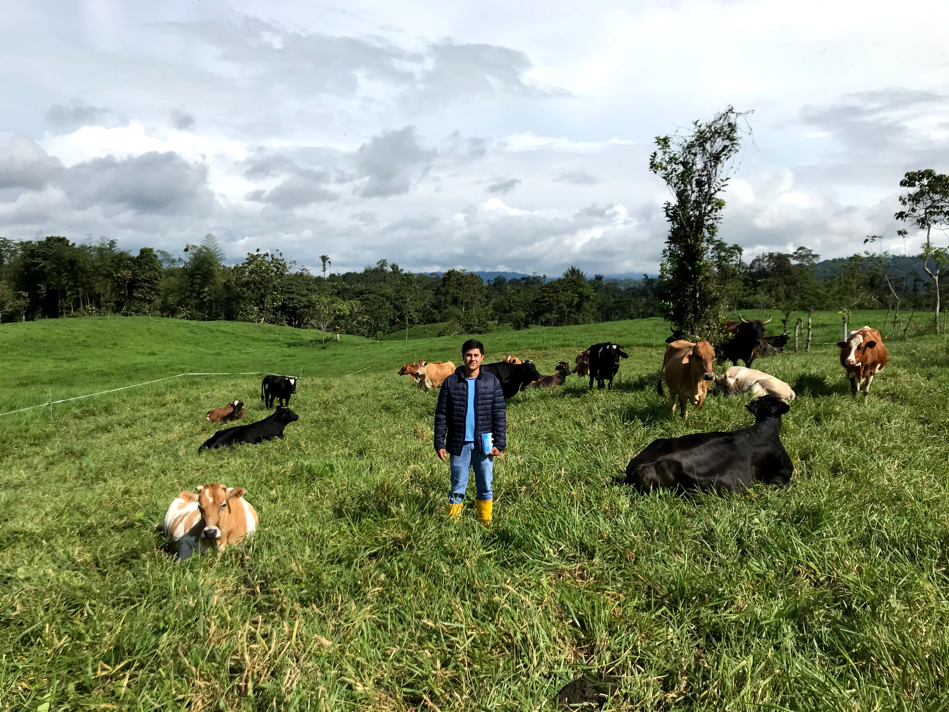 GRACIAS!